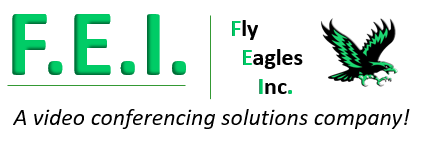 Oracle DBMS Audit Proposal
February 26, 2018
Heiang Cheung  ||  M. Sarush Faruqi  ||  James Foggie  || Nathan Van Cleave
MIS 5201 - IT Audit Process - Professor Yao
[Speaker Notes: Good Evening, On behalf of Fly Eagles Inc. Internal Audit Department, I would like to welcome all of you to this presentation of the Audit Proposal of the upcoming Oracle Database Environment and Controls Audit. My name is M. Sarush Faruqi and I am the Audit in Charge of this particular audit effort. I will be presenting the proposal to all of you today along with the Audit Team who consist of James Foggie,  Nathan Van Cleave, and Heiang Cheung]
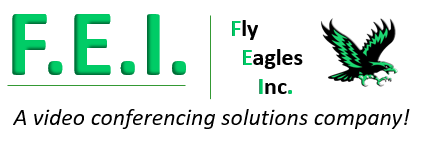 Agenda
Tech Background
Audit Scope
Risk Assessment
Roles & Responsibilities
Breakdown Audit Phase, Resourcing & Key Dates
Wrap-up
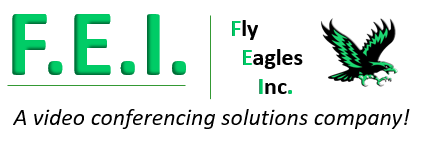 Tech Background/Overview
100 database servers geographically dispersed 
Production and development servers reside at the headquarters in Philadelphia, Pennsylvania
Backup servers located in the Dallas Data Center in Dallas, Texas
Server Dispersion
50 servers dedicated to production environment (Philadelphia, PA)
25 servers  dedicated to application development ( Philadelphia, PA)
25 servers dedicated to backup sites in the event of onsite failure (Dallas, TX)
Data Protection
Access privilege
Encryption of stored PII (Personally Identifiable Information)
Secure configuration practices
[Speaker Notes: In order to better understand the current  technical database environment, I’m going to provide some background information that Fly Eagles Inc. currently has in place. There are currently 100 database servers which are geographically dispersed along the East Coast and Midwest regions of the country. The production and development servers are located at the headquarters in Philadelphia, Pennsylvania while the back up servers are located in the Dallas Data Center in Dallas Texas. 

Of the total 100 servers, 50 are dedicated to the production environment while 25 dedicated to the application development environment which includes devleopment, testing, and UAT.. 25 servers are available at the backup site for disaster recovery and business resiliency purposes.

The current environment also has measures in place to protect Personal Identifiable Data such as Names, Adresses, phone numbers, and geo geographical locations that the database stores. Some of the protection mechanisms include access privilege which includes role based access control, encryption of stored information considered PII, and secure configuration practices such as revoking access from public accounts, locking unused accounts, and changing default passwords after installation of a DBMS instance on a workstation.]
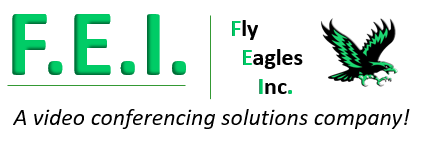 Tech Overview
F.E.I.  Information Technology Infrastructure
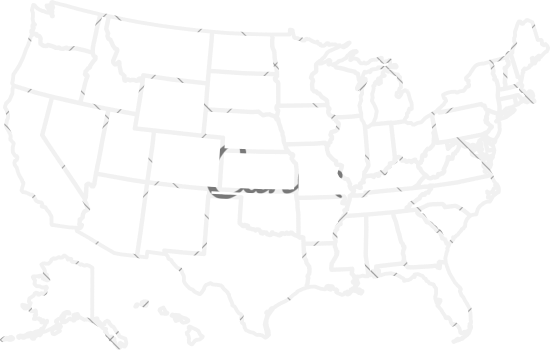 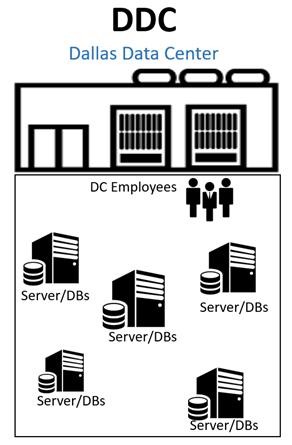 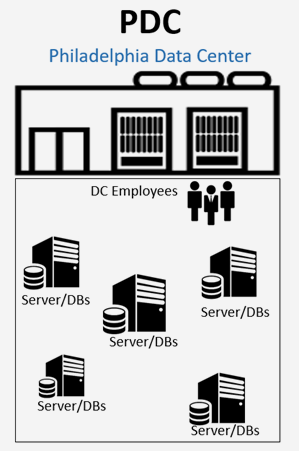 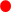 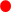 [Speaker Notes: Here is a map of the two locations where  the primary and backup data centers are located. Dallas was chosen as the backup site for many reasons including proximity to the primary location, climate, available providers with ready to occupy space, favorable leasing terms, and lower total costs compared to other locations.

I’m going to turn it over to Nathan now who will walk us through the scope of this audit. Nathan...]
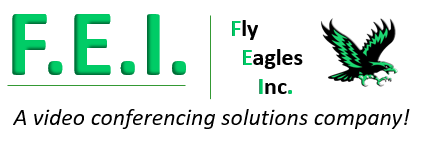 Scope
[Speaker Notes: Thanks Sarush

The audit scope will encompass a review of the Oracle Database environments steady state processes and controls. 
With the primary objective to provide assurance over Confidentiality of the environment, as well as
Provide follow up from a Post-Implementation audit conducted last year.
For this specific audit we’ve identified Access Management and Service Management as risk areas we’d like to focus on.
For Access Management, we’ll take a deeper look at segregation of duties, privileged and role based access
And for Service Management we’ll look at Server maintenance and full and incremental backup processes.]
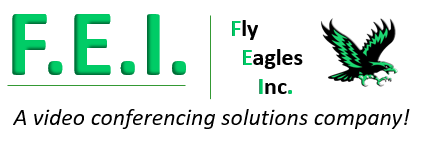 Scope
[Speaker Notes: As part of our initial scope, we included change management and Disaster Recovery as additional Information Protection risk areas to wanted to review.
However, during advanced planning discussions with the the auditee, we’ve decided to descope.
Specifically for Change Management… there are no routine changes required for the environment and all changes are made annually through a separate process.
And for Disaster Recovery… we enjoy full site redundancy and full 24 hour backup and recovery
Let me turn it over to James and he’ll walk us through our initial risk assessment]
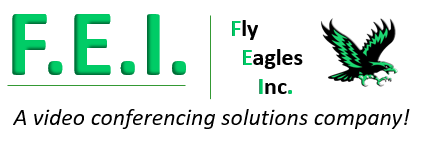 Risk Assessment
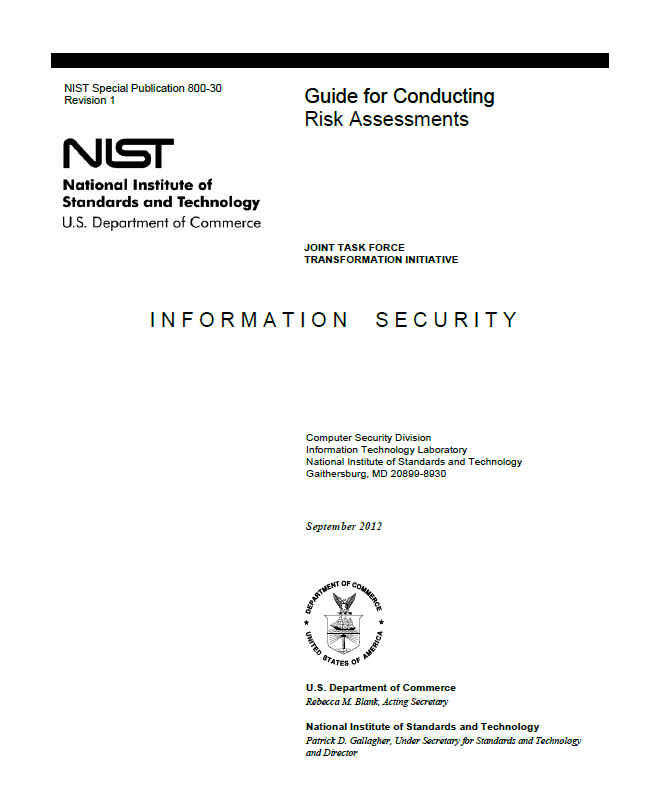 Medium: Serious adverse effect
NIST Special  Pub 800-30 Guide for Conducting Risk Assessments
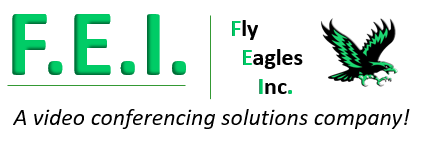 Risk Assessment - Likelihood
Adversarial
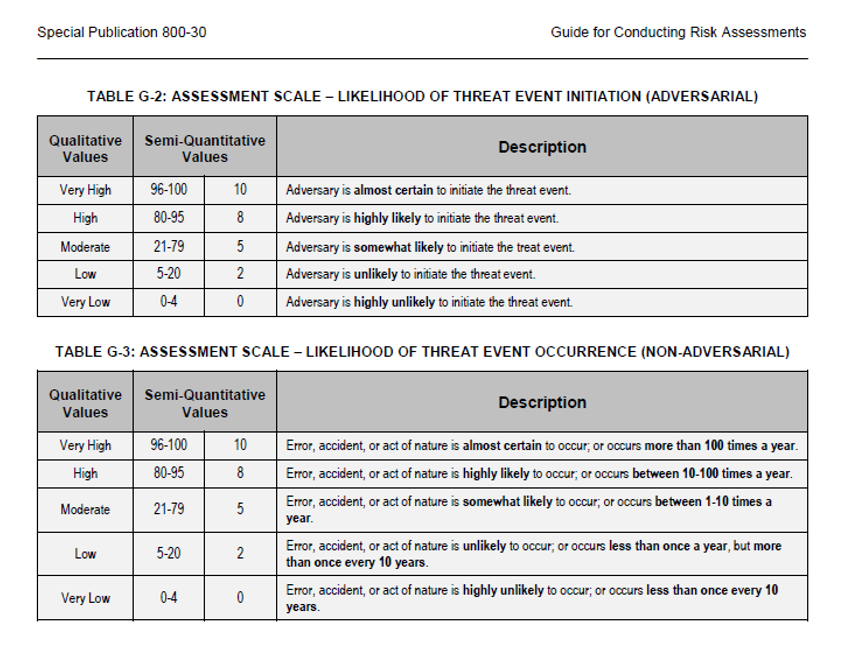 Moderate: AdversarySomewhat Likely toinitiate
High: AdversaryHighly Likely toinitiate
Low: AdversaryUnlikely Likely toinitiate
Non-Adversarial (Error, Accident or Act of nature)
Moderate: EventSomewhat Likely tooccur
High: EventHighly Likely tooccur
Low: EventUnlikely Likely tooccur
Note: NIST used classification of ‘Moderate’, we use the term           ‘medium’.
[Speaker Notes: James]
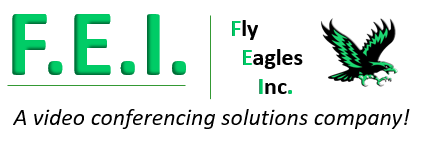 Risk Assessment - Impact
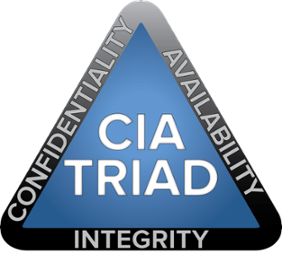 Low: Limited adverse effect
Medium: Serious adverse effect
High: Severe or catastrophic adverse effect
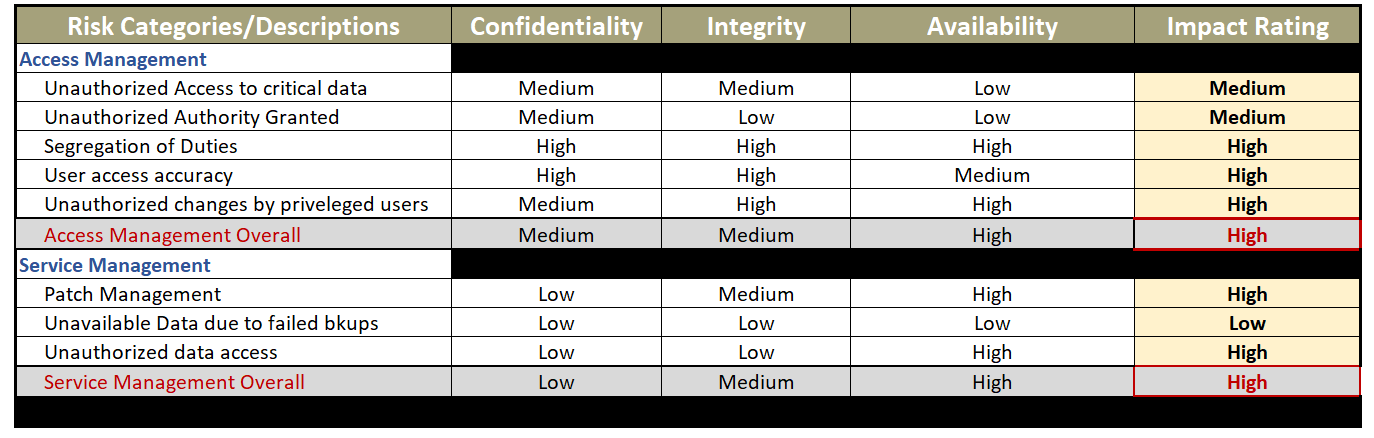 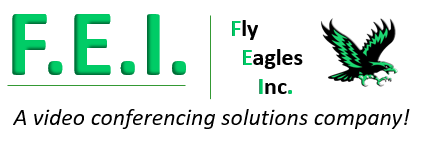 Risk Assessment - Overall Risk Ratings
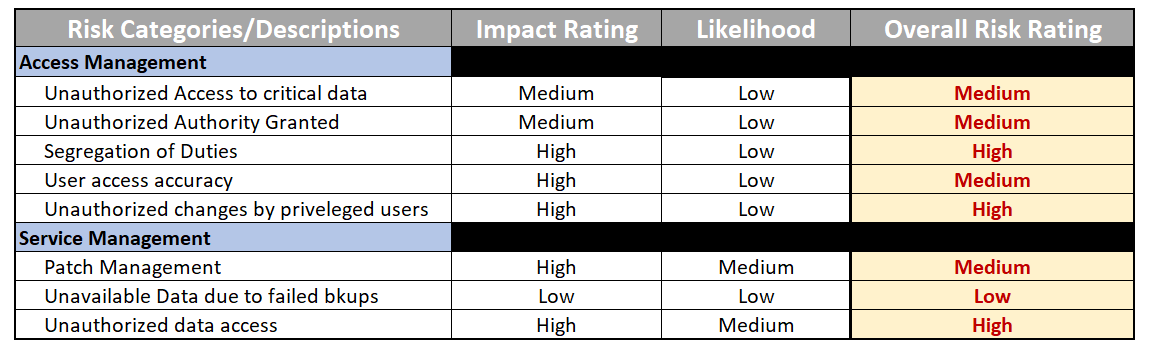 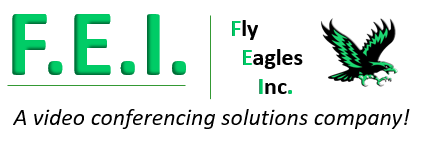 Risk Assessment - RCM
F.E.I.  Risk Control Matrix
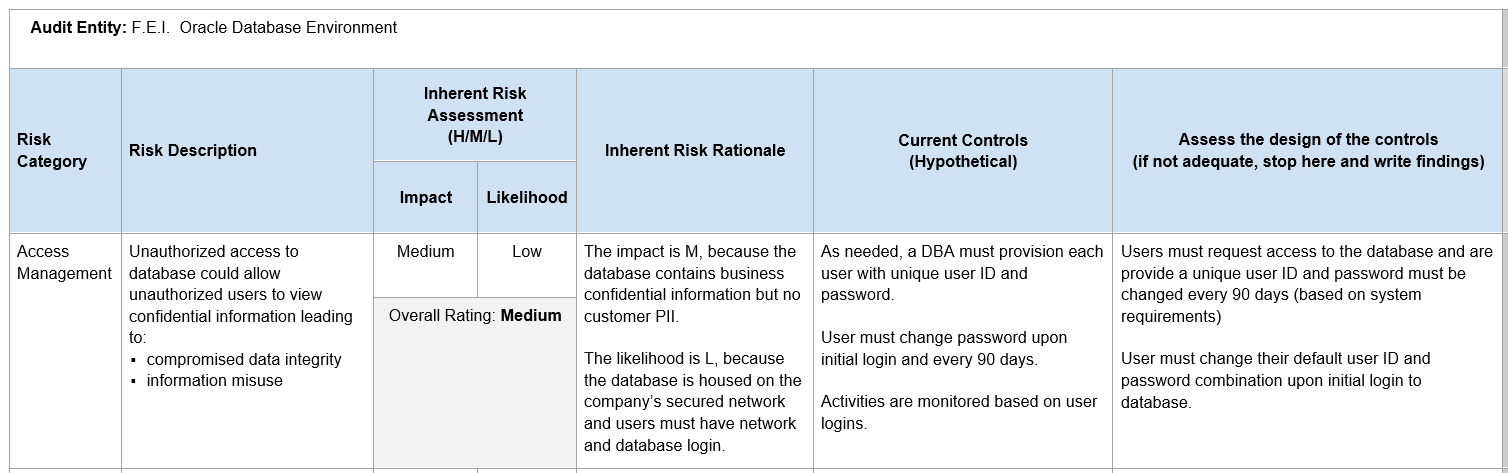 [Speaker Notes: James]
IT Audit Team Roles & Responsibilities
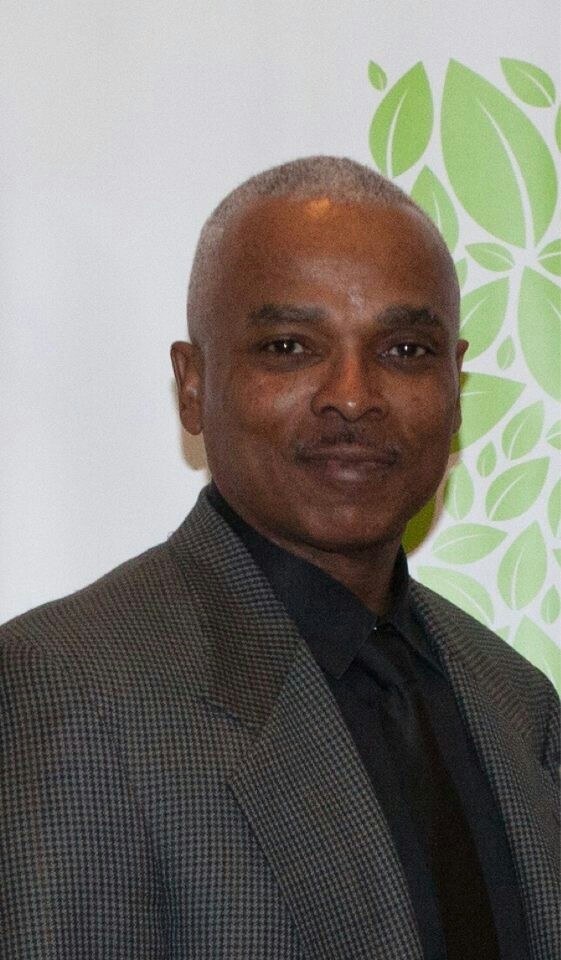 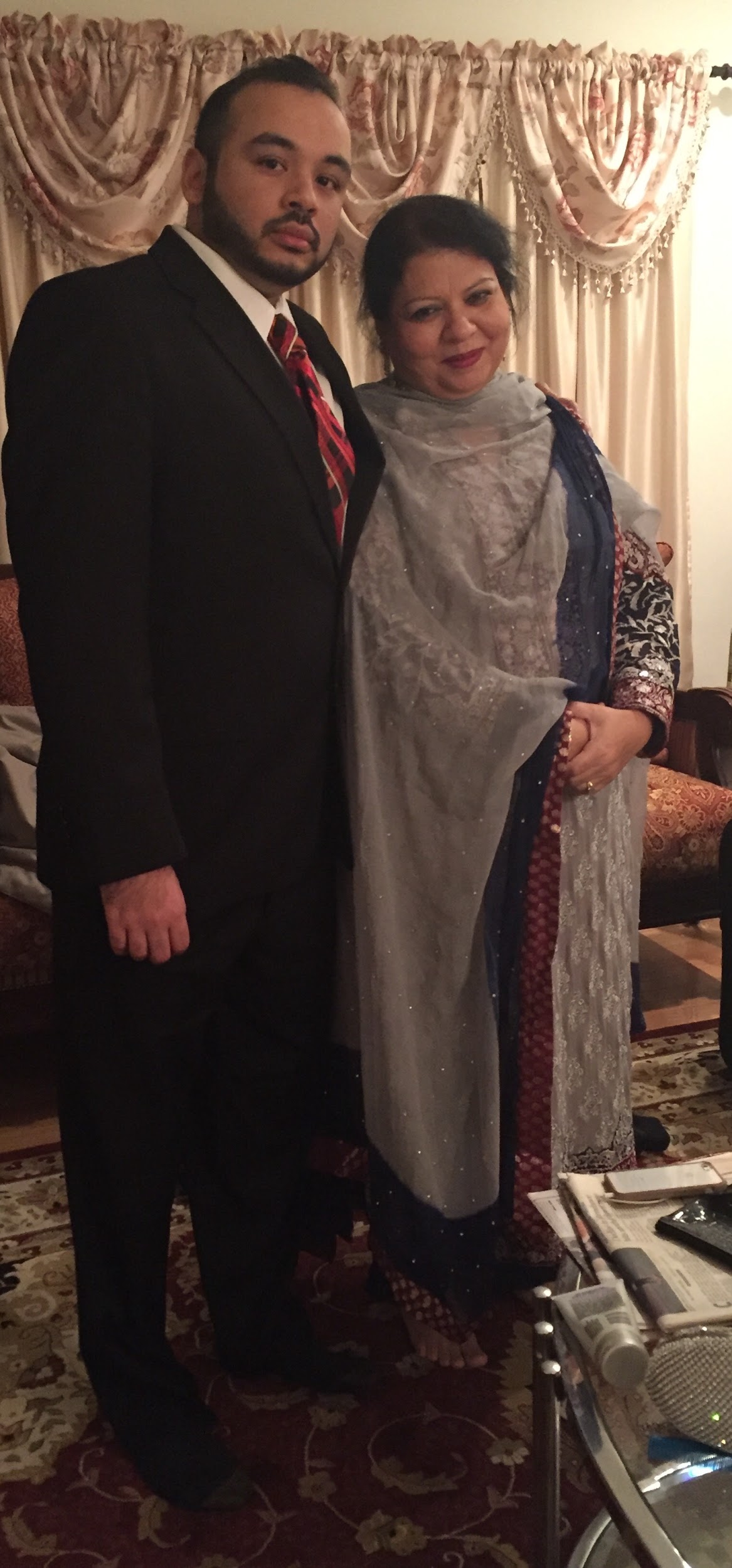 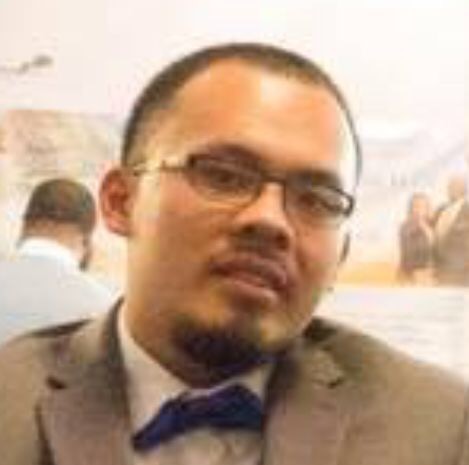 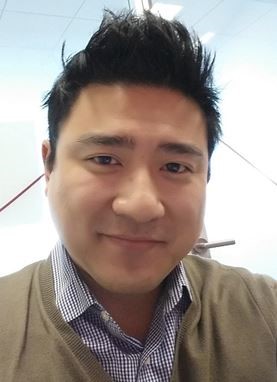 Sarush Faruqi, Auditor in charge
James Foggie,           Sr IT Auditor
Nathan Van Cleave, Staff IT Auditor
Heiang Cheung,  Staff IT Auditor
[Speaker Notes: As mentioned above
Sarush will be the auditor in charge
He will  be responsible for providing the direction for the team, provide communication to and from management and other logistics such as budgeting 
James will be the Sr IT Auditor and will be conducting the interviews with the  the database  administration team and develop testing procedures assist in the planning executing, directing, and completing the audit.

Nathan  and I are the staff auditor and will be handling the audit procedures, address review notes. And prepare workpapers as instructed by James]
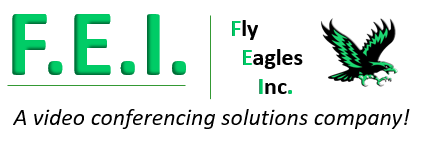 Breakdown - planning, testing, reporting phases
Determination of roles and responsibilities, resources and timeframes; development of audit objectives, scope and approach; and audit plan.
Planning
Fieldwork
Interviews, process walkthroughs, and tests of controls (including inquiry, observation and reperformance).
Reporting
Draft audit report (including audit observations, improvement recommendations, and management's responses); issue final report to the auditee.
<Remove?>
Lorem ipsum dolor sit amet
Sed do eiusmod tempor incididunt ut labore
[Speaker Notes: As you know we are in planning stages of the audit and here are our step]
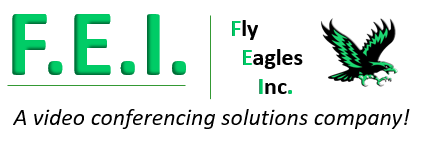 Breakdown - Audit hours/ Key dates
[Speaker Notes: Here is the breakdown of audit hour]
Wrap-Up